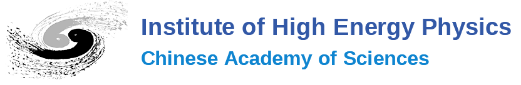 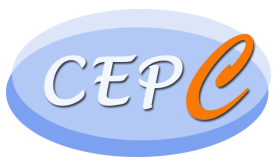 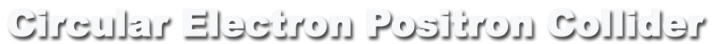 CEPC high luminosity lattice and related progress
Yiwei Wang 
for the CEPC Accelerator Physics Group

CEPC day, 27 Sep 2019, IHEP
1
Outline
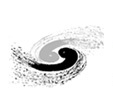 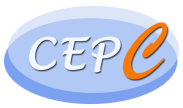 Lattice design for a higher luminosity
Progress of dynamic aperture optimization
Summary
2
[Speaker Notes: difficulties]
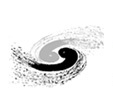 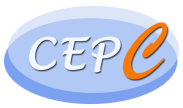 D. Wang
et al
3
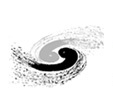 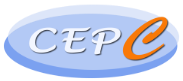 4
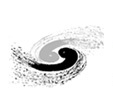 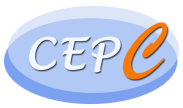 Optimization of the quadrupole radiation effect
The dynamic aperture reduction due to the damping and fluctuation is significant especially on the vertical plane. 
Radiation power due to quadrupoles: 
contribution of QD0 dominant
longer QD0 will significantly decreased the power on vertical plane and thus help to increase the dynamic aperture: QD0/QF1 2m/1.48m => 3m/2m  
longer ARC quadrupoles: 2m => 3m 
With longer QD0, the vertical dynamic aperture increased around 30%
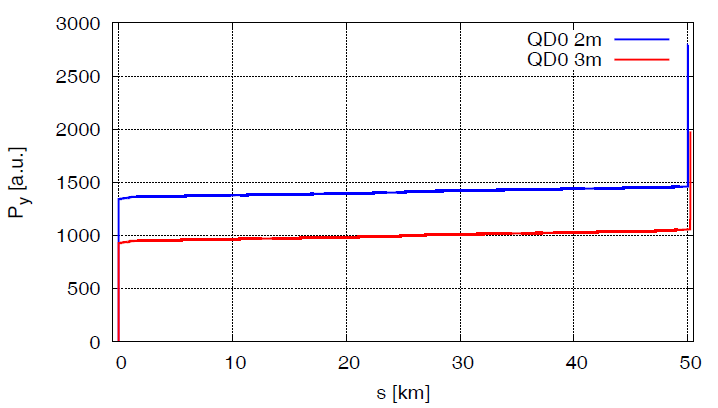 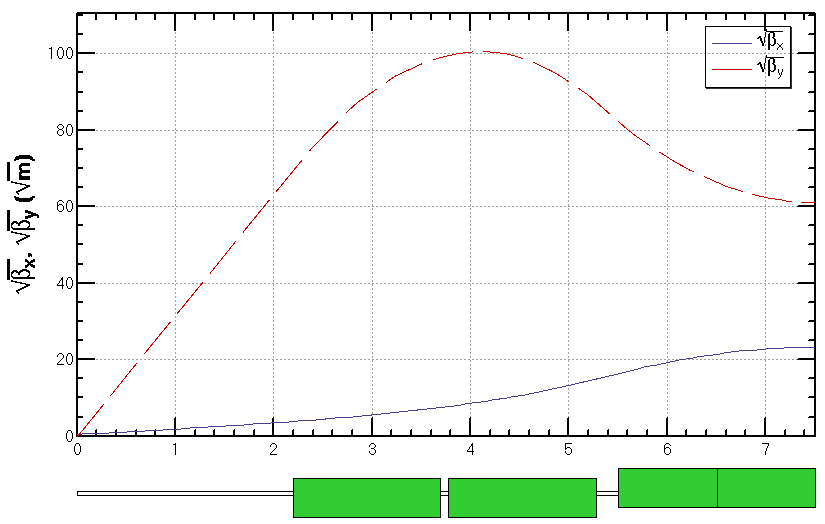 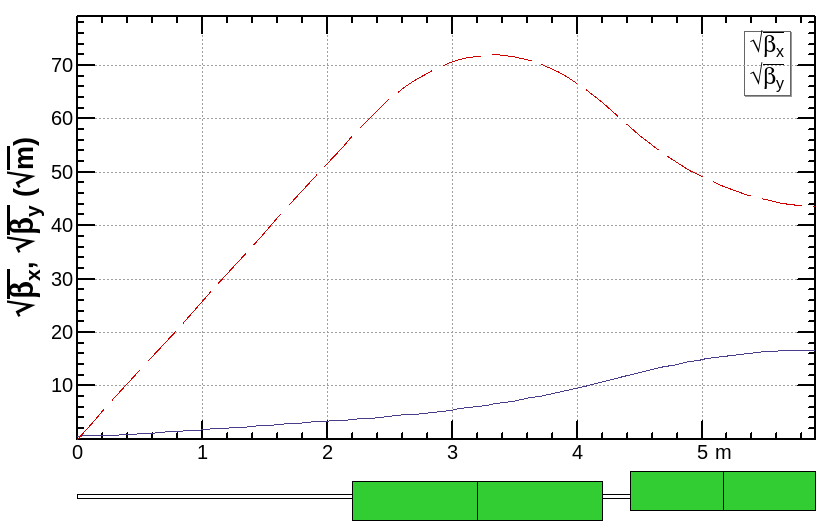 L*= 2.2 m
LQD0 = 2×1.5 m+0.08m
D = 0.23 m
LQF1 = 2.0 m
L*= 2.2 m
LQD0 = 2 m
D = 0.23 m
LQF1 = 1.48 m
5
Y. Zhu, S. Bai
The requirements of the Final Focus quadrupoles (QDa,QDb and QF1) are based on the L* of 2.2 m, beam crossing angle of 33 mrad.








     
Design considerations
The field gradient of quadrupoles is reduced compared to that in CDR, and the development of QDa is the most challenging.
Design of quadrupoles and anti-solenoid is similar to that in CDR.
Space for the corrector coil is available inside the bore of quadrupole.
Iron yoke is used in quadrupoles to eliminate the field crosstalk from the two apertures.
Table 1: Requirements of Interaction Region quadrupole magnets for Higgs
6
Y. Zhu
Design progress of QDa
The design of QDa is based on two layers cos2θ quadrupole coil using Rutherford cable with iron yoke. 
The QDa single aperture cross section is optimized with four coil blocks in two layers separated by wedges, and there are 25 turns in each pole.
The excitation current of QDa is 1240A,and each multipole field in single aperture is smaller than 1×10-4.
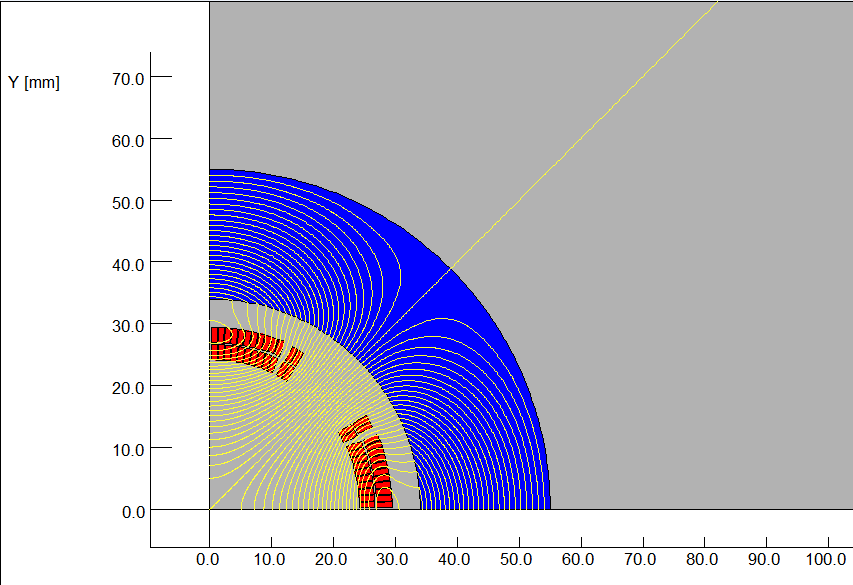 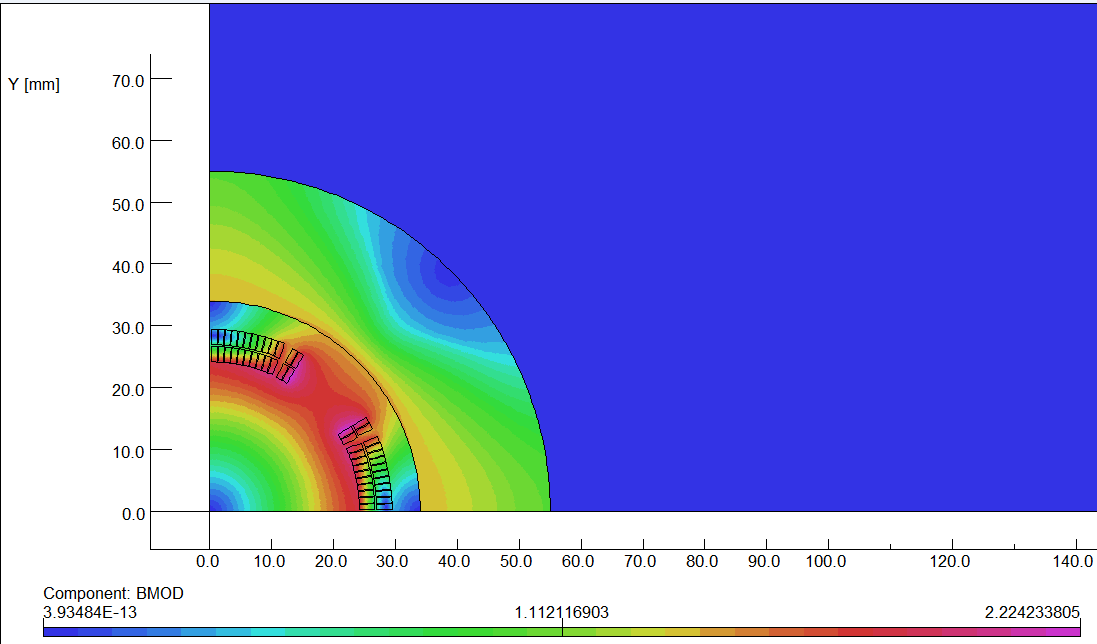 Magnetic flux density distribution
7
2D flux lines (1/4 cross section)
Optics design of Interaction region
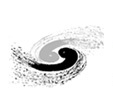 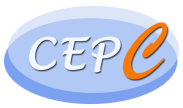 local chromaticity correction of both plane, asymmetric layout 1), crab-waist collision 2)
L*=2.2m, C =33mrad, GQD0 =77 T/m, GQF1 =63 T/m, LQD0 =3.0m, LQF1 =2.0m 
IP upstream of IR: Ec < 120 keV within 400m, last bend Ec = 25.5keV (45 keV CDR)
IP downstream of IR: Ec < 300 keV within 250m, last bend Ec = 36.6keV (97 keV CDR)
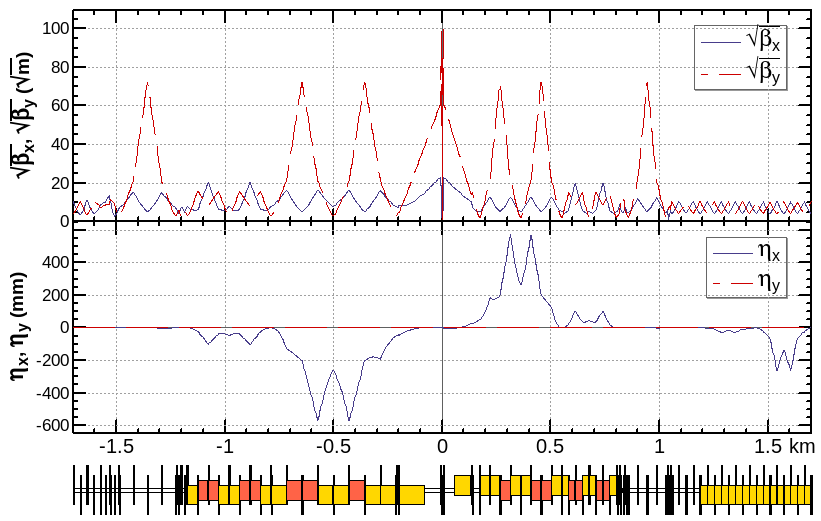 1) K. Oide et al., ICHEP16.
2) M. Zobov et al., Phys. Rev. Lett. 104, 174801(2010).
8
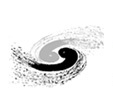 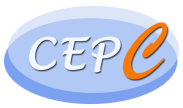 Maximization of the bend filling factor in the ARC
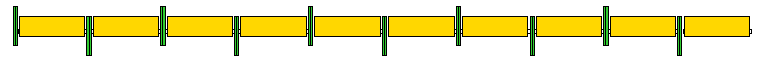 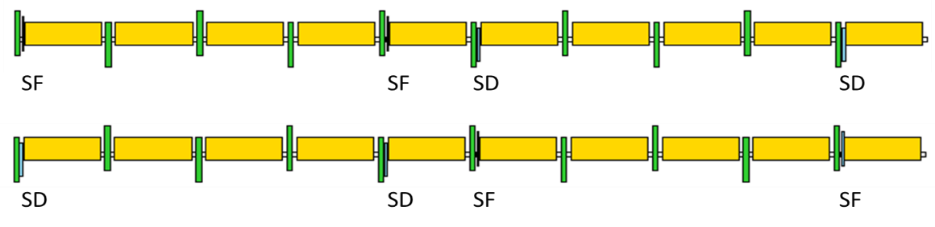 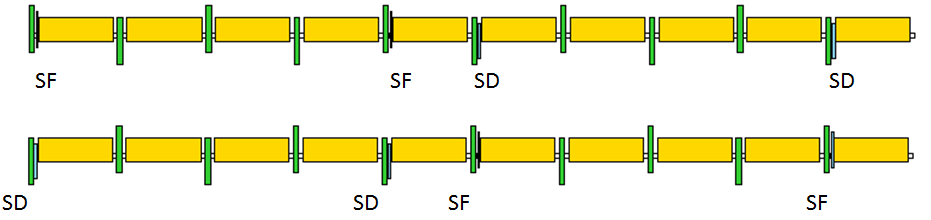 SF
SF
SD
SD
Corr
Corr
Corr
Corr
Corr
Corr
Corr
Corr
Corr
Corr
L+0.7m
1.1m+L+0.7m
1.1m+L+0.7m
1.1m+L+0.7m
L+0.7m
L+0.7m
1.1m+L+0.7m
1.1m+L+0.7m
1.1m+L+0.7m
L+0.7m
Bend: L -> L+0.7m, L+1.8m
Quad: 2m -> 3m
SF: 0.7m
SD: 1.4m
Corr: 0.3m (drift 0.15m)
Drift: 0.2m
Corr
Corr
Corr
Corr
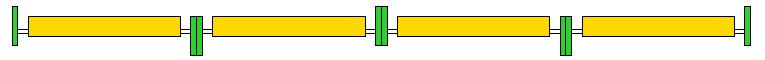 1.1m+L+0.7m
1.1m+L+0.7m
1.1m+L+0.7m
1.1m+L+0.7m
9
Optics design of ARC region
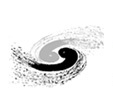 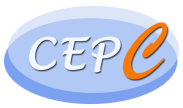 FODO cell, 90/90, non-interleaved sextupole scheme, period =5cells
Cell length reduced from 69m to 62m
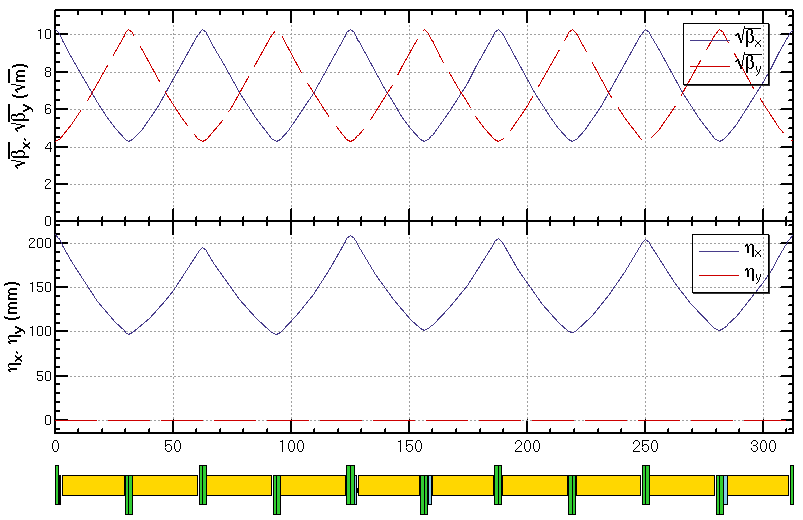 Twin-aperture of dipoles and quadrupoles* is adopt in the arc region to reduce the their power. The distance between two beams is 0.35m.
*Ref: A. Milanese,
PRAB 19, 112401 (2016)
10
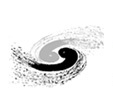 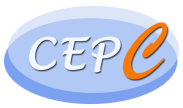 Optics design of RF region
Common RF cavities for e- and e+ ring (Higgs)
RF region divided into two sections for bypassing half numbers of cavities in W&Z mode
An electrostatic separator combined with a dipole magnet to avoid bending of incoming beam (ref: K. Oide, ICHEP16)
The radiation due to imperfect cancelation from incoming beam is tolerable for SCRF cavities. 
Shorter phase tuning sections to increase the length of ARC region
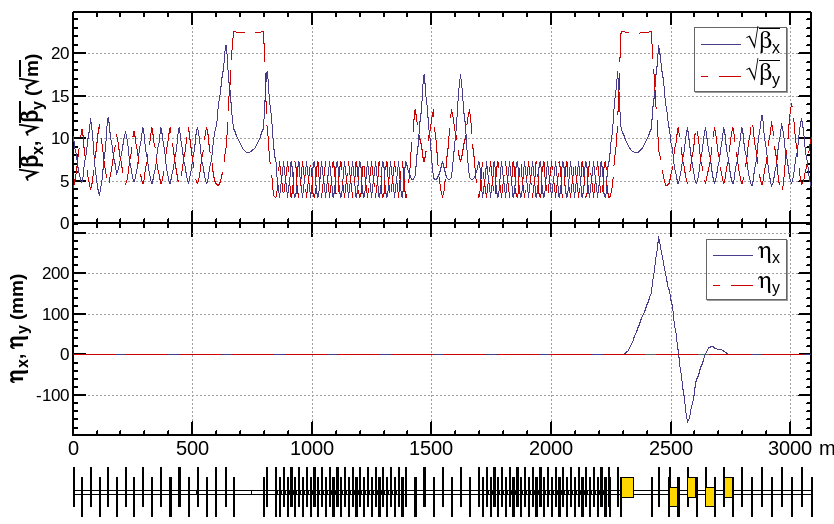 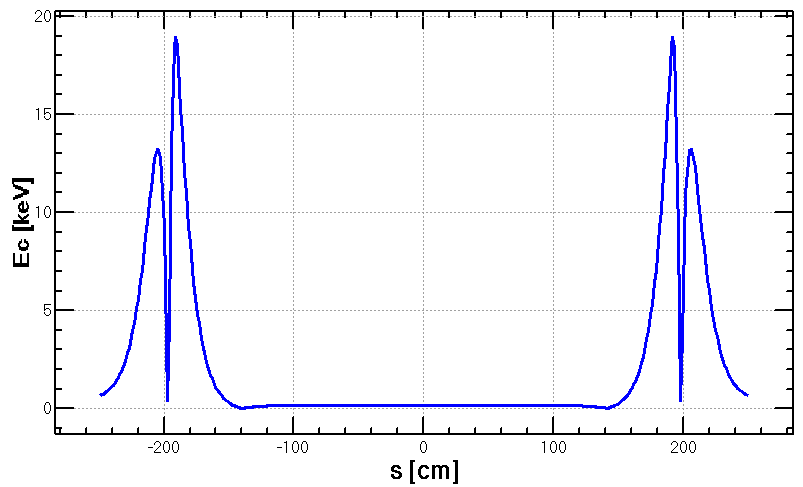 Ec maximum around 19 keV
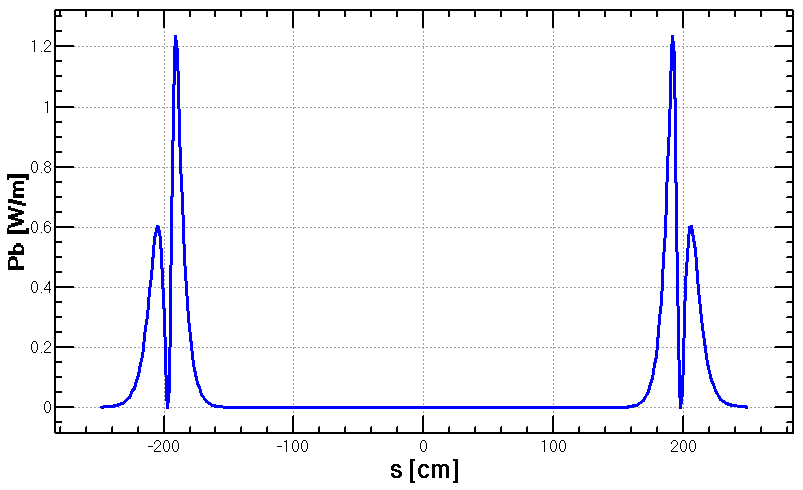 Esep= 2.0 MV/m
Bdip=66.7 G
L= (4+1)m8
x= 11.1 cm at the entrance of quad
3.4 W for 8 components
Power of 0.1W may hit when top-up injection
phase tuning
phase tuning
Separation
Separation
cavities
cavities
11
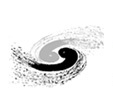 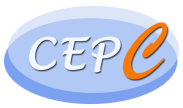 Reduction of dynamic aperture requirement from injection
Horizontal DA requirement with off-axis injection
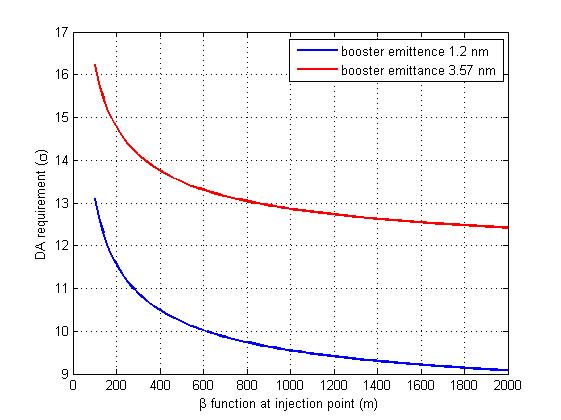 Trying to relax the dynamic aperture requirement of the off-axis injection scheme  
Smaller injected emittance from booster 
Larger x at injection point
by Xiaohao CUI
Ɛbooster=3Ɛcollider
Ɛbooster=Ɛcollider
12
Reduction of dynamic aperture requirement from injection (cont.)
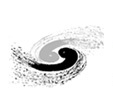 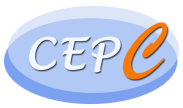 Larger x at injection point 
x increased from 600m to 1800m
Increased horizontal chromaticity is small and the results of DA are almost the same.
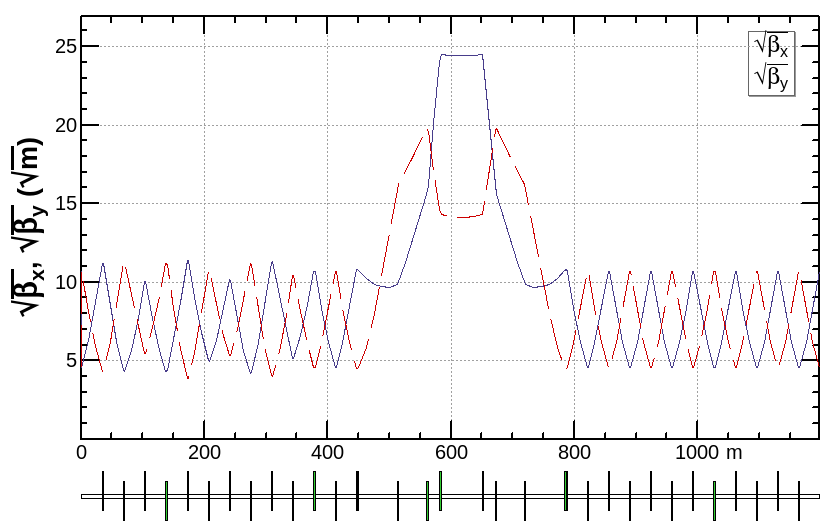 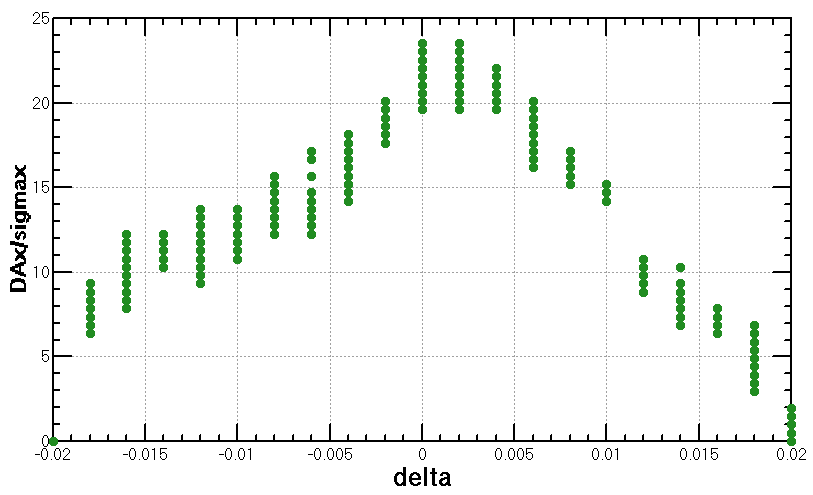 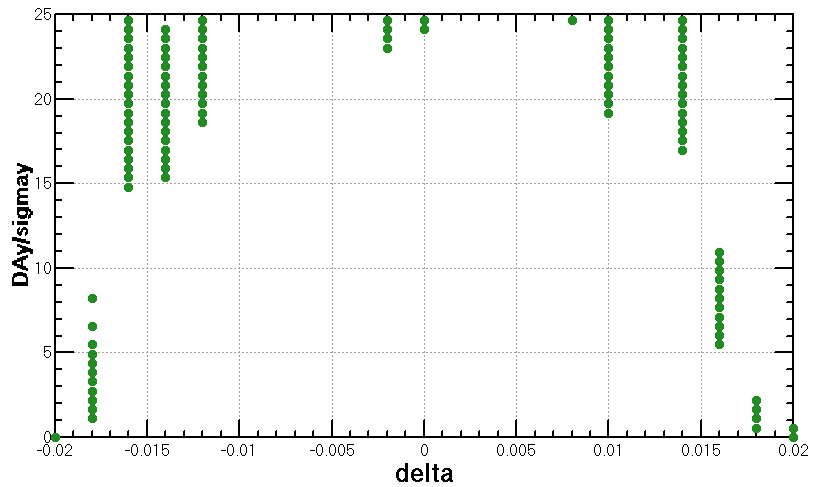 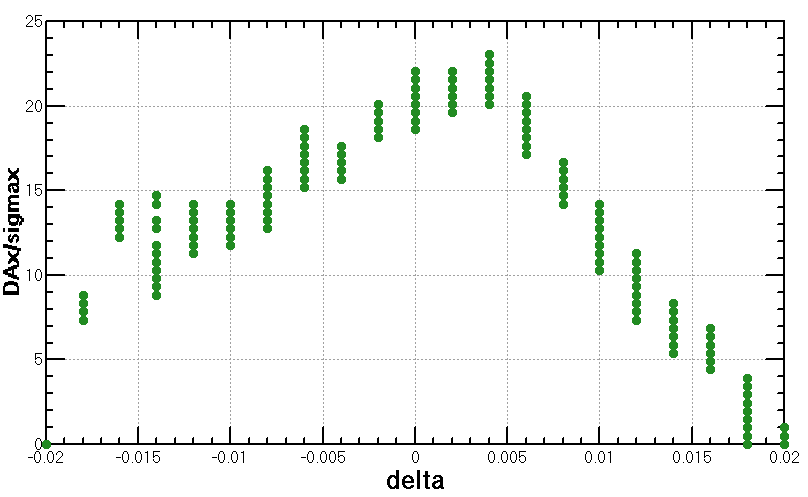 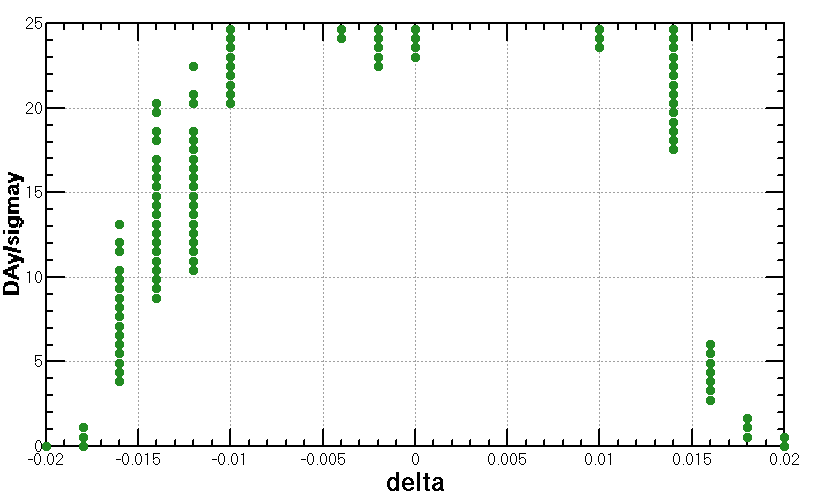 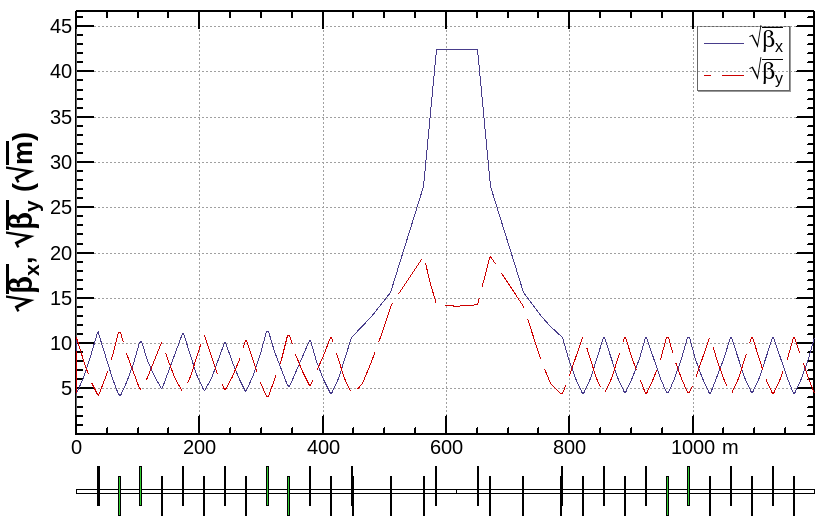 13
*based on CDR lattice
Optics of the collider ring
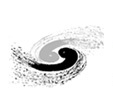 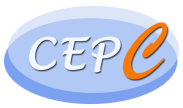 An preliminary optics fulfilling requirements of the new parameters list, geometry, photon background and key hardware was got.
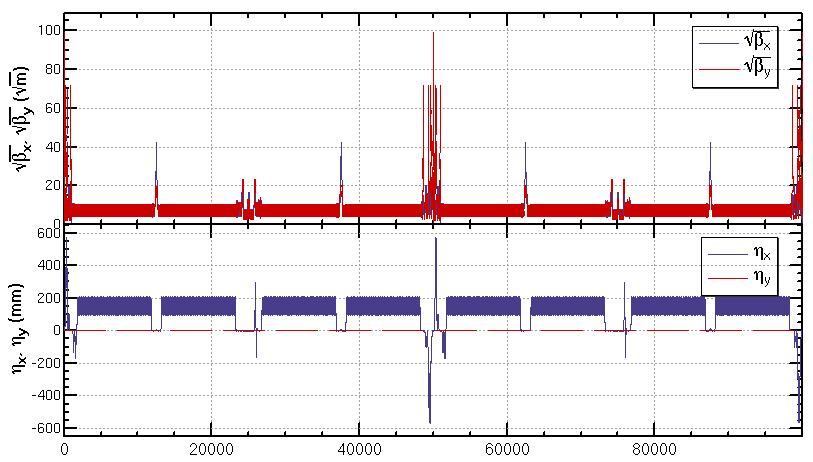 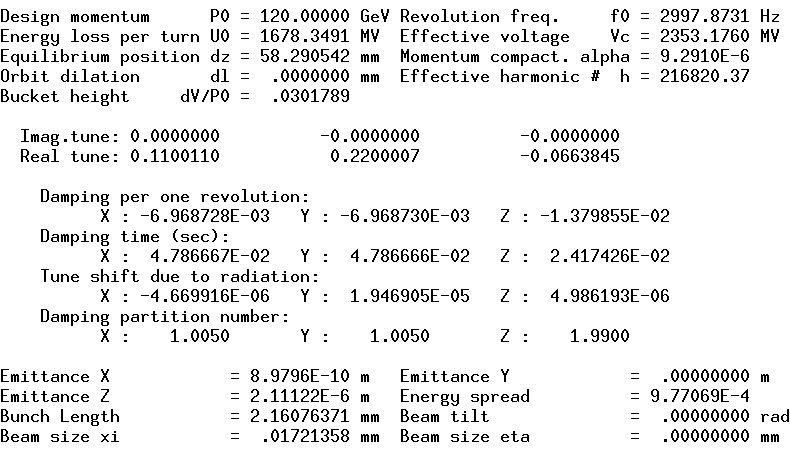 Circumference=100,001 m
Qx/Qy=391.11/393.22
14
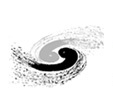 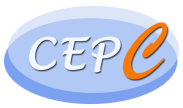 Optimization of dynamic aperture
Start point of the optimization
Nonlinearity optimized term by term with 10 families of sextupoles in the IR and 4 families of sextupoles in the ARC.
Dynamic aperture further optimized with MODE
Higgs dynamic aperture with 90% survival of 100 samples
Including radiation damping,  fluctuation, energy sawtooth and tapering, beam-beam effects, w/o error
145 turns (2 damping times), 4 initial phases
15
Different versions of lattice
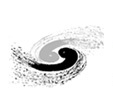 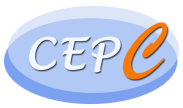 J. Wu, 
Y. Zhang, 
et al
16
[Speaker Notes: difficulties]
Status of DA optimization
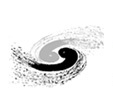 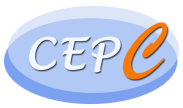 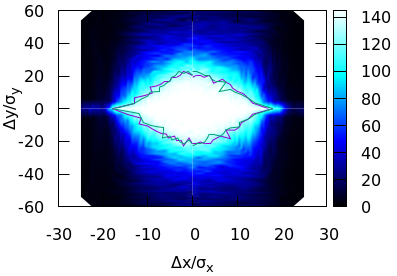 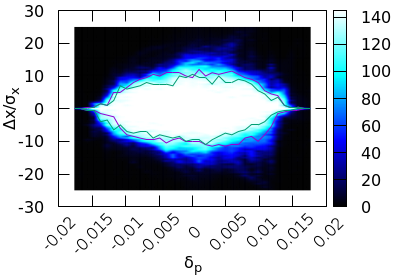 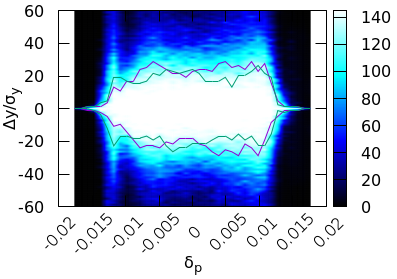 J. Wu, 
Y. Zhang, 
et al
17
[Speaker Notes: difficulties]
Further optimization of DA
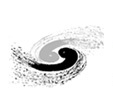 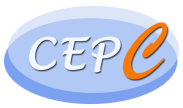 Recent studies show that the distortion of beta and dispersion due to energy deviation may hurt the dynamic aperture.
The break down of –I in the IR may be another source.
Lower SR from last bend allows to increase the dispersion at multipole for high order chromaticity correction.
A code to generate lattice of whole collider ring automatically are almost finished.
parameters of lattice can be modified slightly
will be integrated into direct DA optimization
18
[Speaker Notes: difficulties]
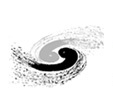 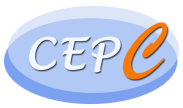 Summary
Lattices for a higher luminosity has been designed.
Stronger optimization and stricter hardware requirement had be made in order to get enough dynamic aperture
Without error, a momentum acceptance of 1.5% achieved which correspond to luminosity around 3.5*1034cm-2s-1 .  
Further optimization are undergoing for the designed luminosity 5.2*1034cm-2s-1 .
Relaxed requirement of errors compared with CDR and stronger corrections made. The survived seeds increased. (B. Wang, Y. Wei)
work will be done with the new lattice
19